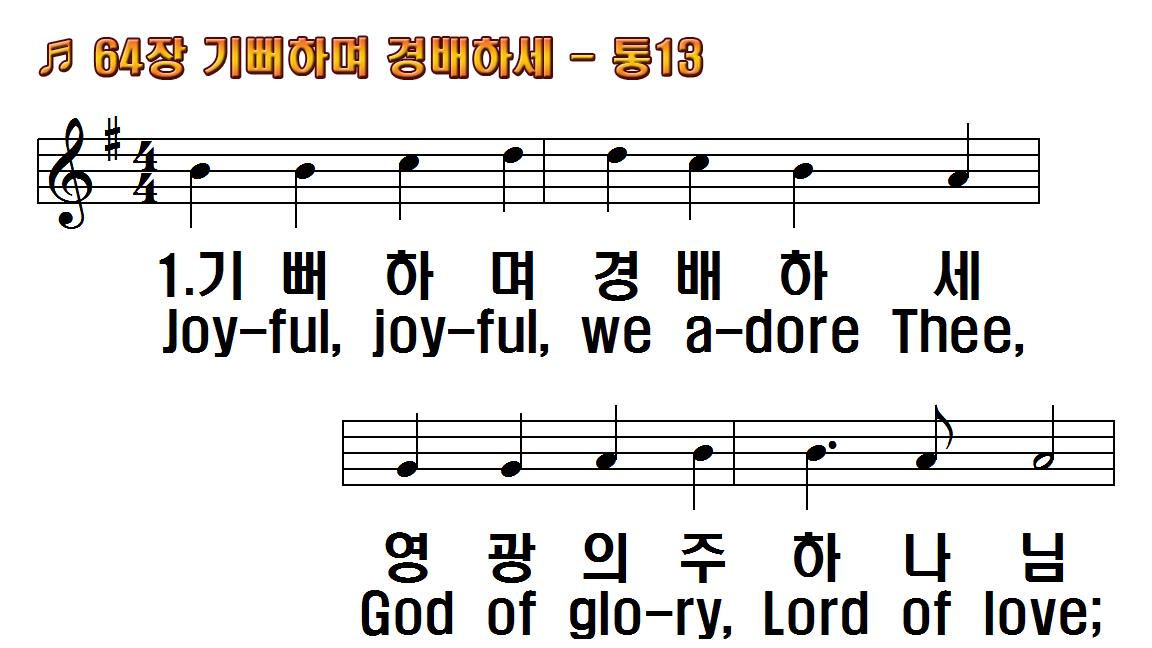 1.기뻐하며 경배하세
2.땅과 하늘 만물들이
3.우리 주는 사랑이요
4.새벽별의 노래 따라
1.Joyful, joyful, we adore
2.All Thy works with joy
3.Thou art giving and
4.Mortals join the mighty
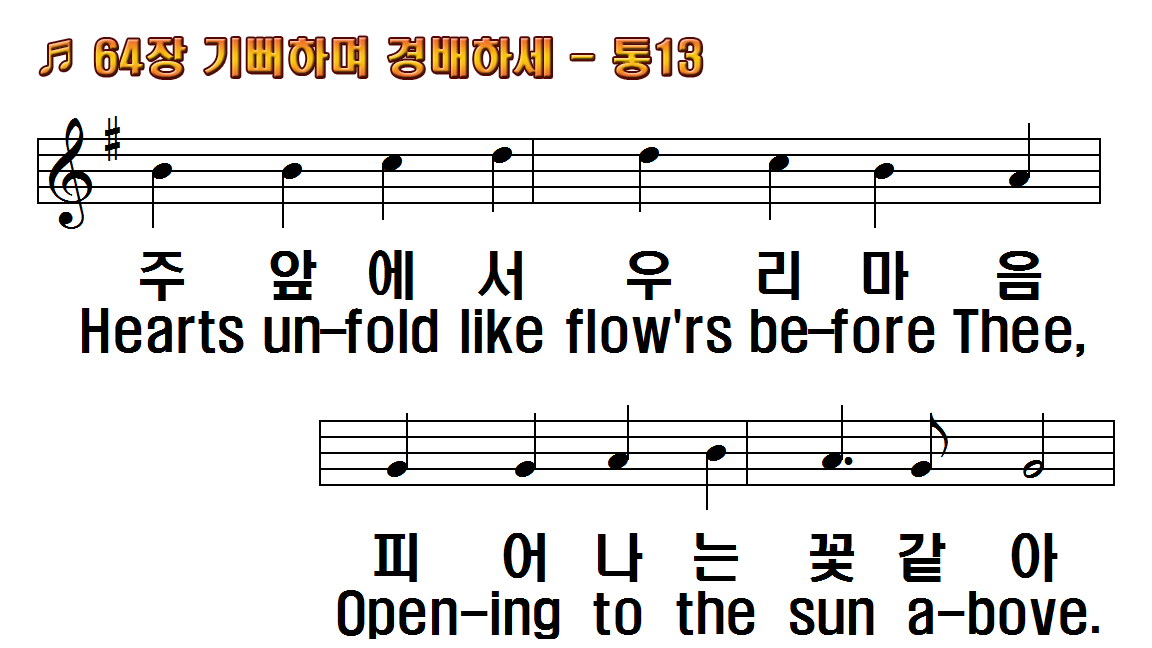 1.기뻐하며 경배하세
2.땅과 하늘 만물들이
3.우리 주는 사랑이요
4.새벽별의 노래 따라
1.Joyful, joyful, we adore
2.All Thy works with joy
3.Thou art giving and
4.Mortals join the mighty
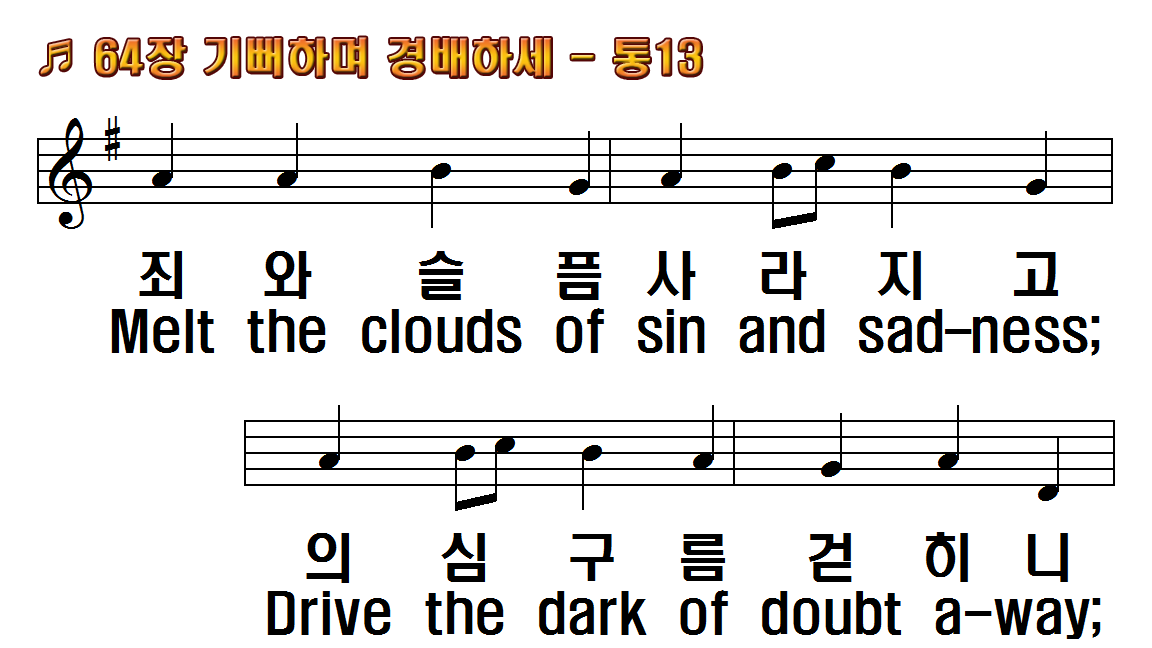 1.기뻐하며 경배하세
2.땅과 하늘 만물들이
3.우리 주는 사랑이요
4.새벽별의 노래 따라
1.Joyful, joyful, we adore
2.All Thy works with joy
3.Thou art giving and
4.Mortals join the mighty
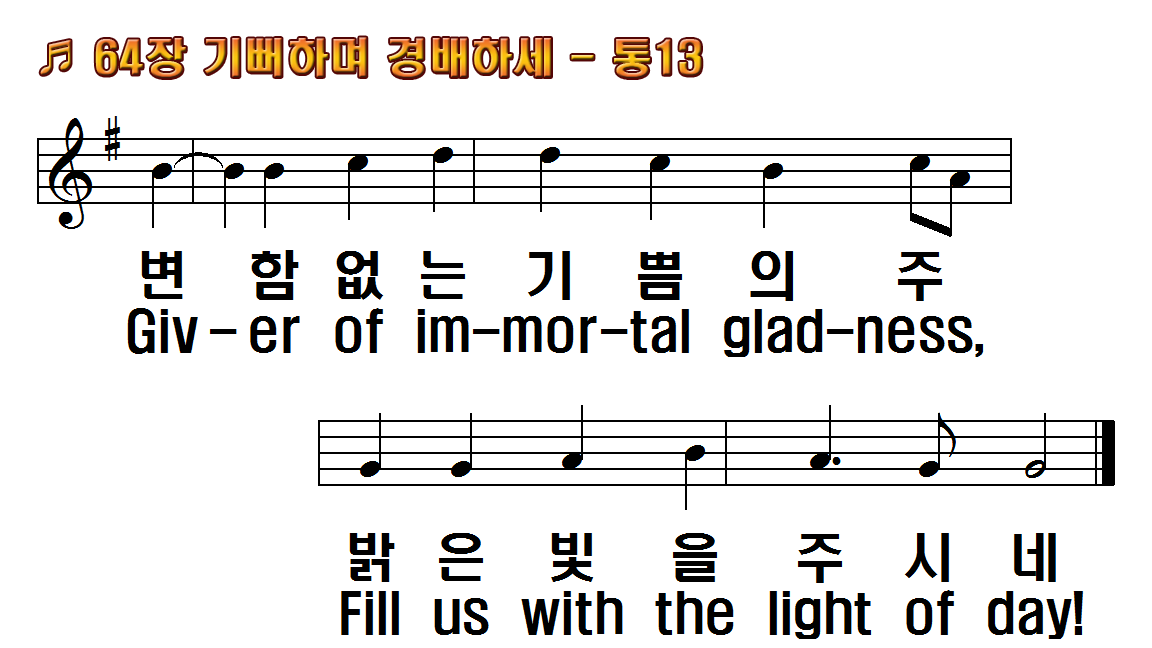 1.기뻐하며 경배하세
2.땅과 하늘 만물들이
3.우리 주는 사랑이요
4.새벽별의 노래 따라
1.Joyful, joyful, we adore
2.All Thy works with joy
3.Thou art giving and
4.Mortals join the mighty
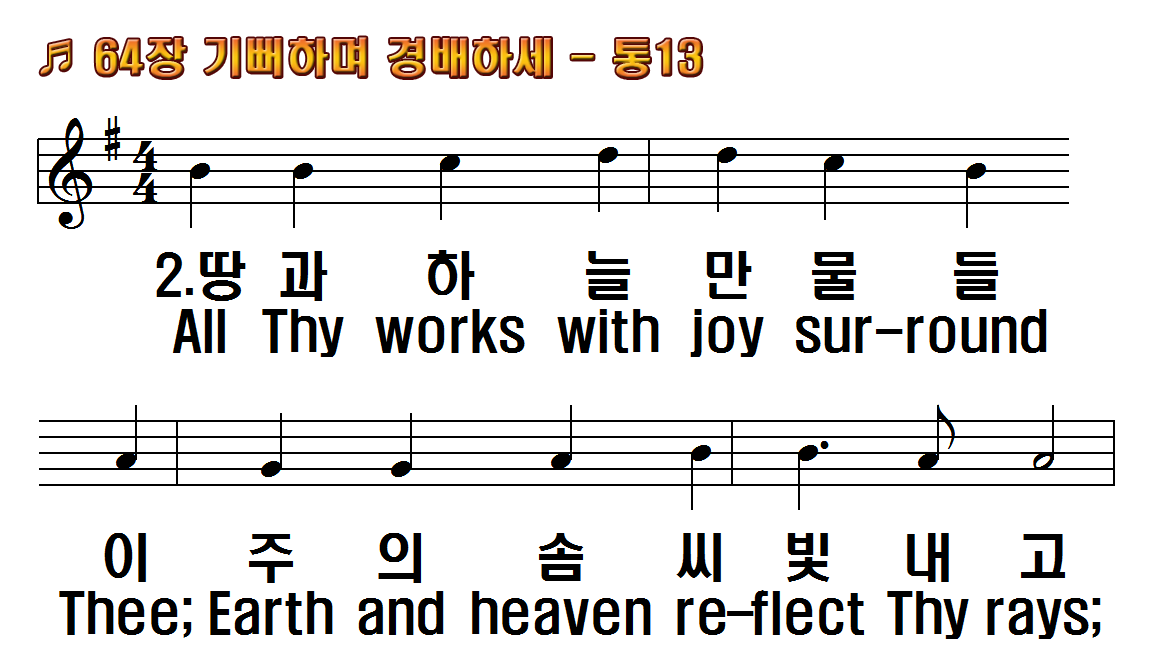 1.기뻐하며 경배하세
2.땅과 하늘 만물들이
3.우리 주는 사랑이요
4.새벽별의 노래 따라
1.Joyful, joyful, we adore
2.All Thy works with joy
3.Thou art giving and
4.Mortals join the mighty
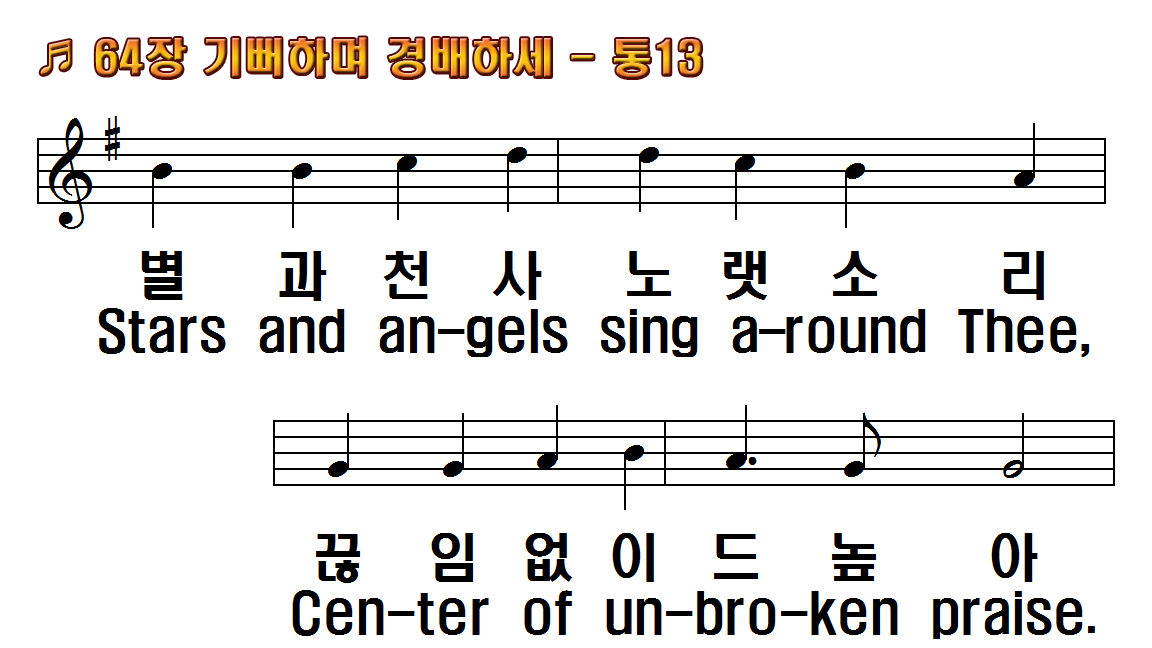 1.기뻐하며 경배하세
2.땅과 하늘 만물들이
3.우리 주는 사랑이요
4.새벽별의 노래 따라
1.Joyful, joyful, we adore
2.All Thy works with joy
3.Thou art giving and
4.Mortals join the mighty
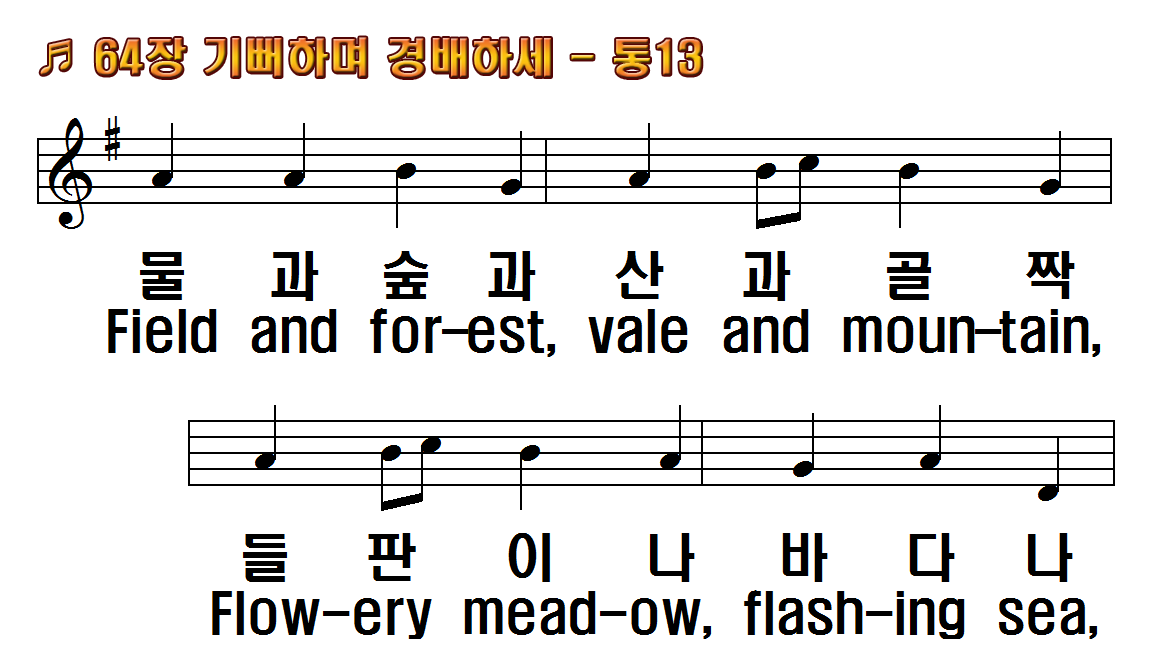 1.기뻐하며 경배하세
2.땅과 하늘 만물들이
3.우리 주는 사랑이요
4.새벽별의 노래 따라
1.Joyful, joyful, we adore
2.All Thy works with joy
3.Thou art giving and
4.Mortals join the mighty
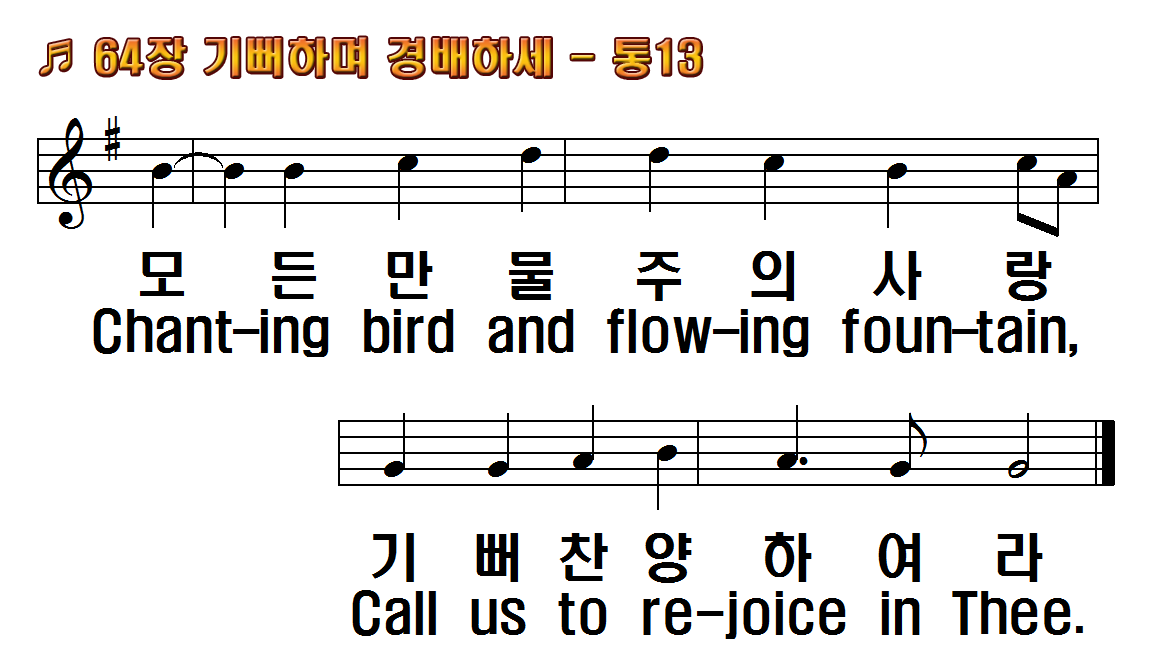 1.기뻐하며 경배하세
2.땅과 하늘 만물들이
3.우리 주는 사랑이요
4.새벽별의 노래 따라
1.Joyful, joyful, we adore
2.All Thy works with joy
3.Thou art giving and
4.Mortals join the mighty
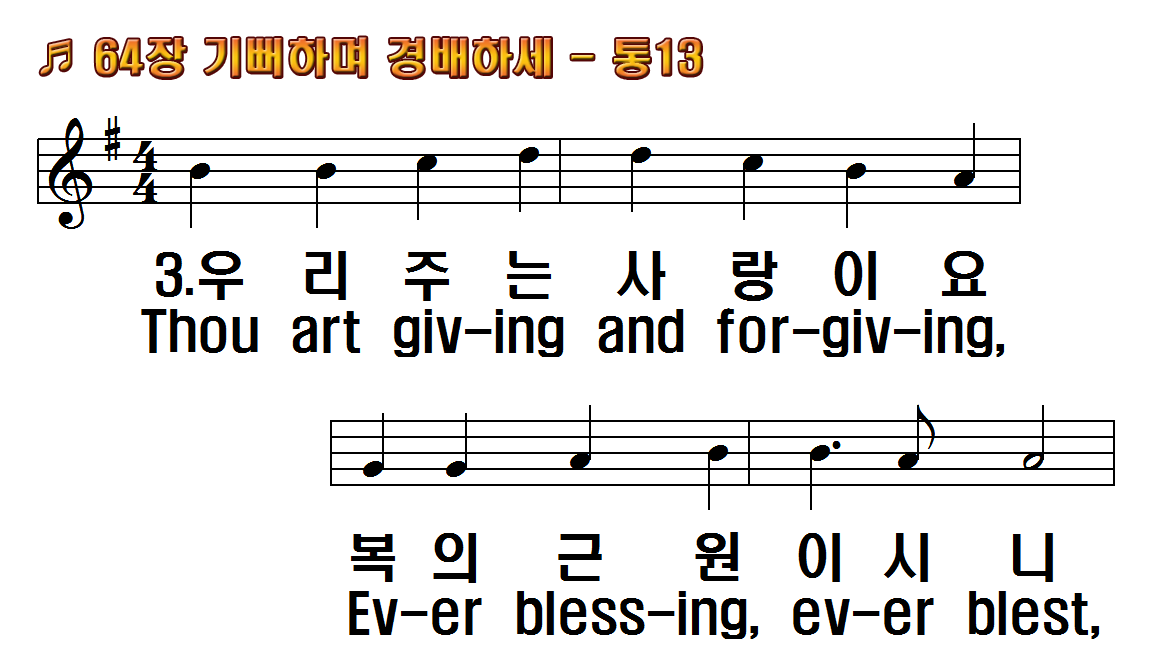 1.기뻐하며 경배하세
2.땅과 하늘 만물들이
3.우리 주는 사랑이요
4.새벽별의 노래 따라
1.Joyful, joyful, we adore
2.All Thy works with joy
3.Thou art giving and
4.Mortals join the mighty
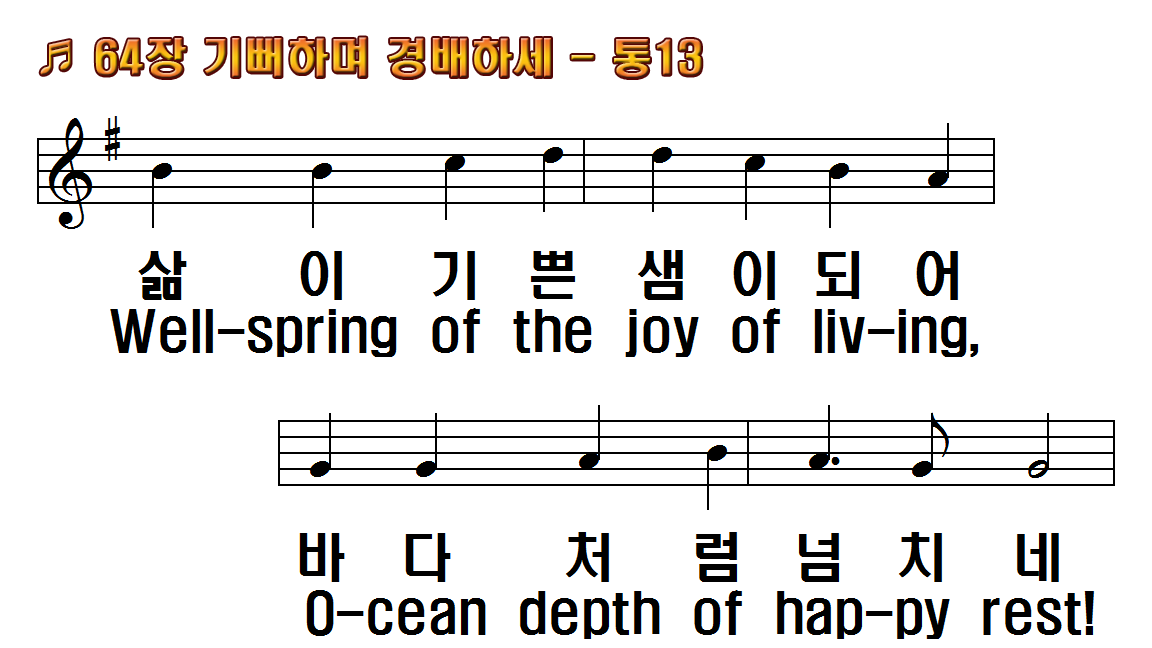 1.기뻐하며 경배하세
2.땅과 하늘 만물들이
3.우리 주는 사랑이요
4.새벽별의 노래 따라
1.Joyful, joyful, we adore
2.All Thy works with joy
3.Thou art giving and
4.Mortals join the mighty
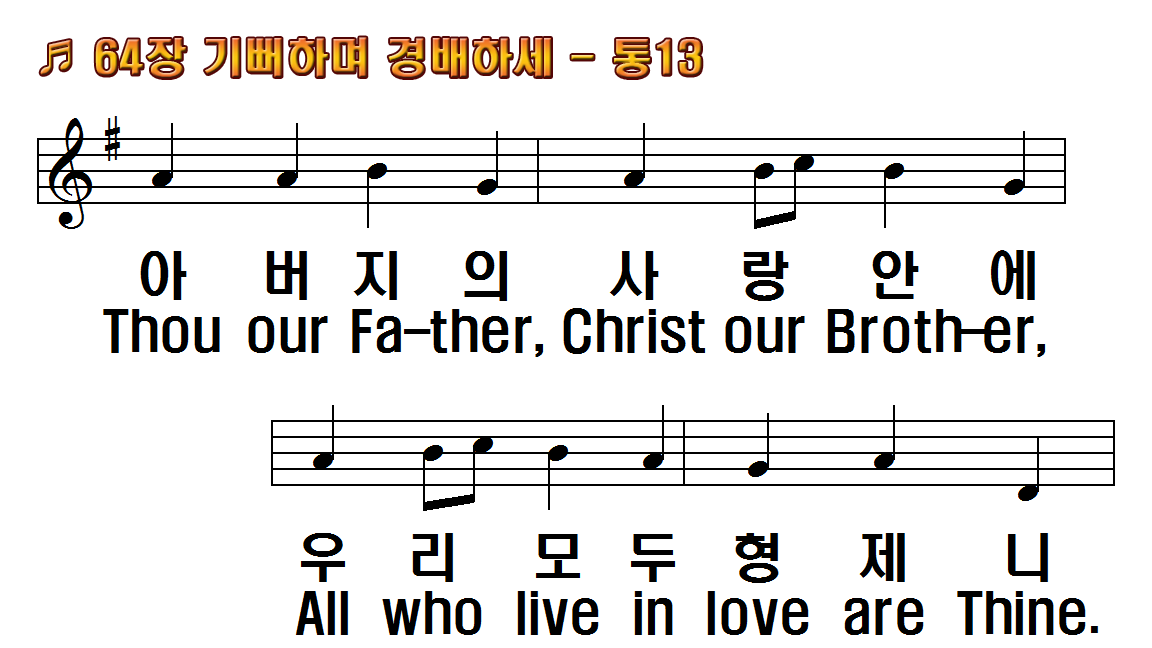 1.기뻐하며 경배하세
2.땅과 하늘 만물들이
3.우리 주는 사랑이요
4.새벽별의 노래 따라
1.Joyful, joyful, we adore
2.All Thy works with joy
3.Thou art giving and
4.Mortals join the mighty
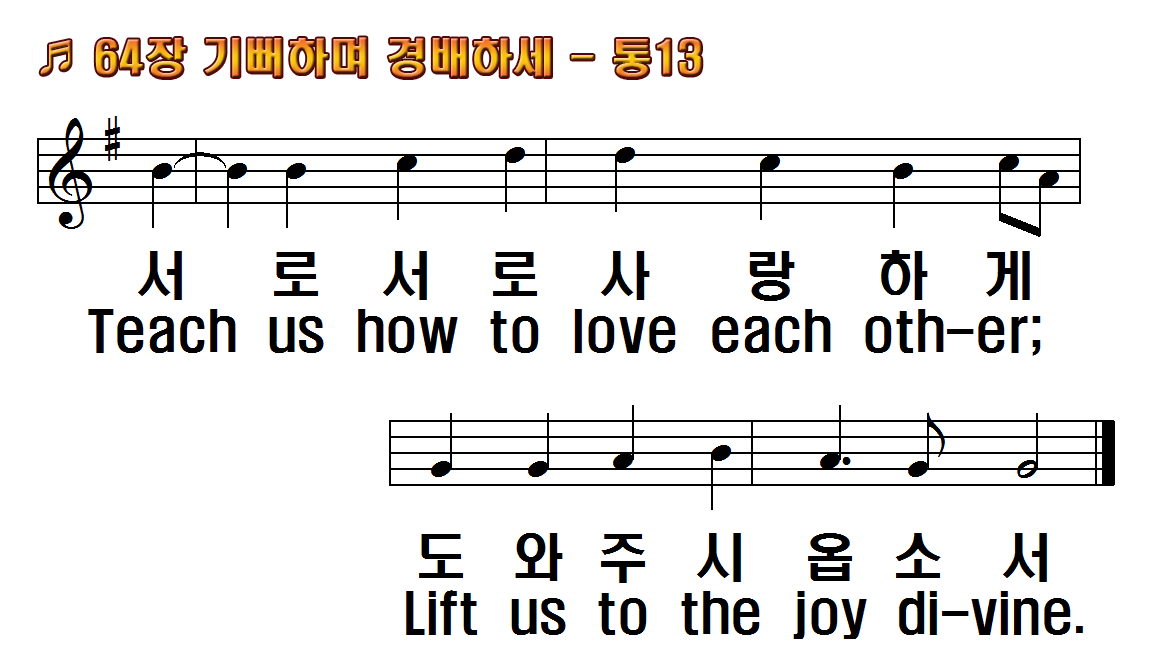 1.기뻐하며 경배하세
2.땅과 하늘 만물들이
3.우리 주는 사랑이요
4.새벽별의 노래 따라
1.Joyful, joyful, we adore
2.All Thy works with joy
3.Thou art giving and
4.Mortals join the mighty
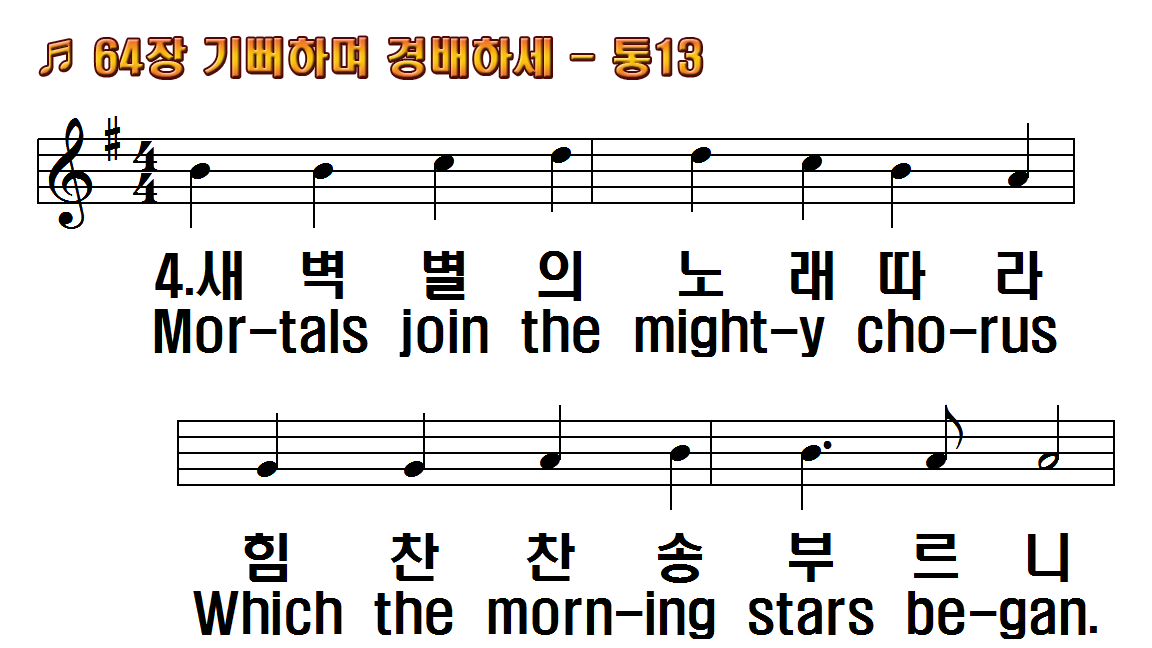 1.기뻐하며 경배하세
2.땅과 하늘 만물들이
3.우리 주는 사랑이요
4.새벽별의 노래 따라
1.Joyful, joyful, we adore
2.All Thy works with joy
3.Thou art giving and
4.Mortals join the mighty
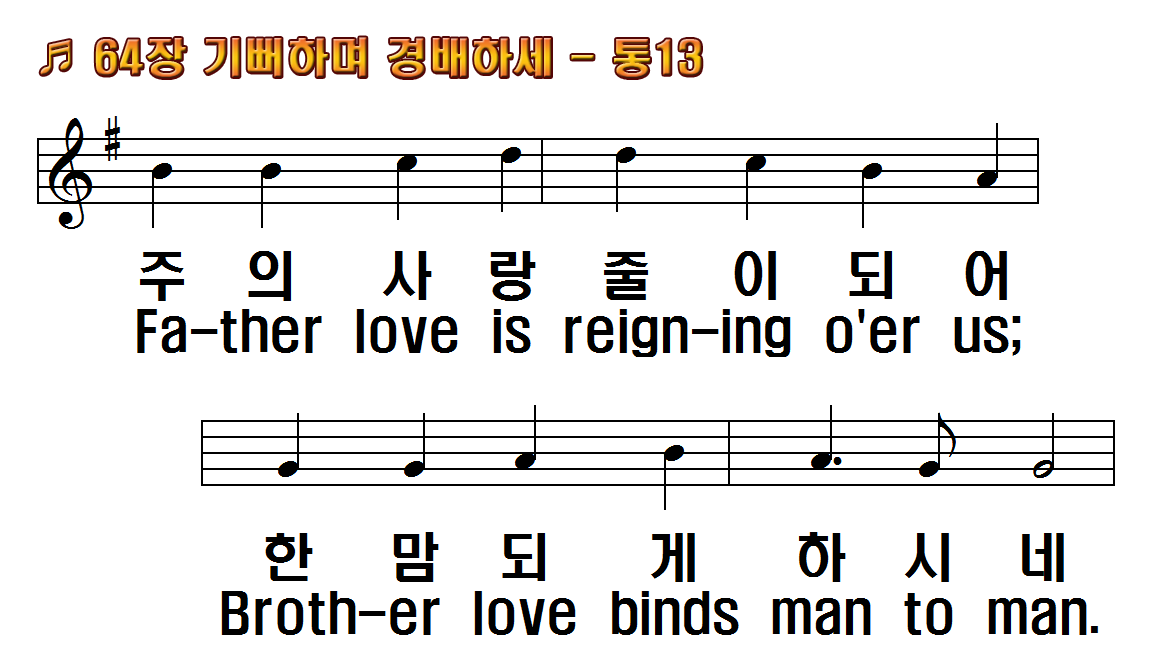 1.기뻐하며 경배하세
2.땅과 하늘 만물들이
3.우리 주는 사랑이요
4.새벽별의 노래 따라
1.Joyful, joyful, we adore
2.All Thy works with joy
3.Thou art giving and
4.Mortals join the mighty
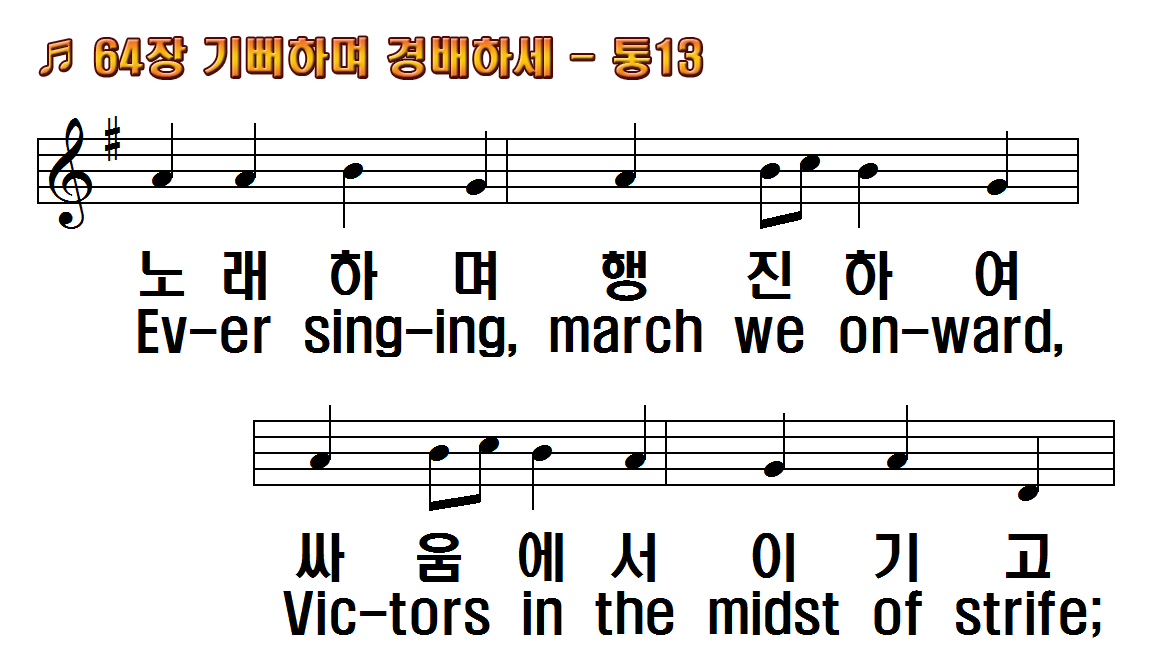 1.기뻐하며 경배하세
2.땅과 하늘 만물들이
3.우리 주는 사랑이요
4.새벽별의 노래 따라
1.Joyful, joyful, we adore
2.All Thy works with joy
3.Thou art giving and
4.Mortals join the mighty
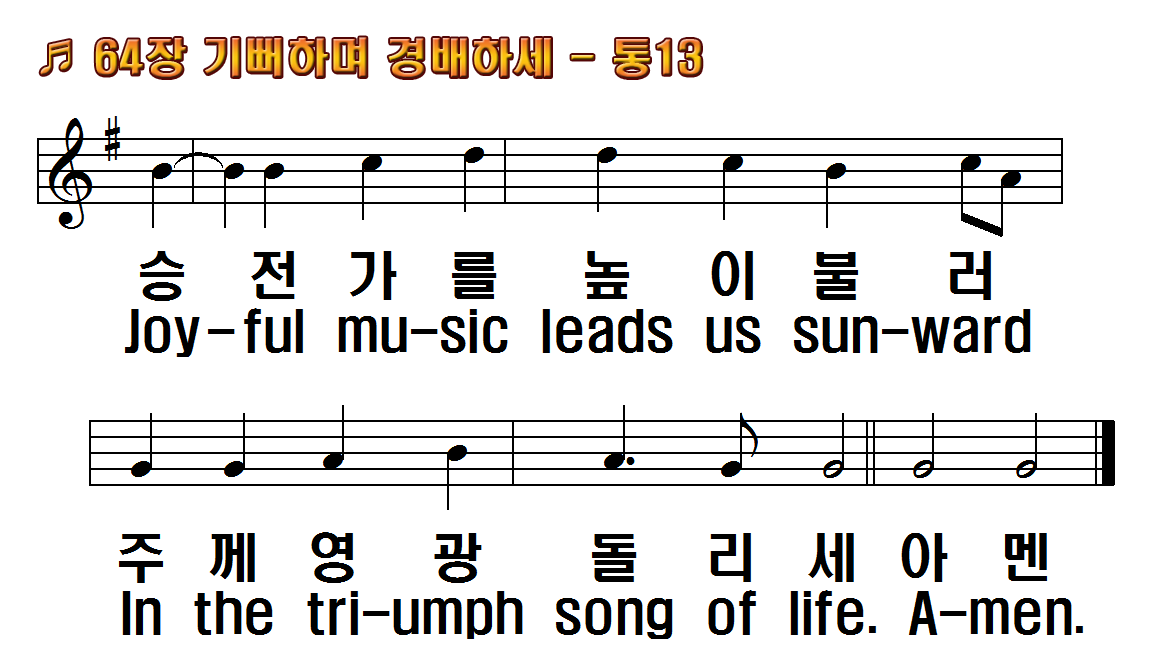 1.기뻐하며 경배하세
2.땅과 하늘 만물들이
3.우리 주는 사랑이요
4.새벽별의 노래 따라
1.Joyful, joyful, we adore
2.All Thy works with joy
3.Thou art giving and
4.Mortals join the mighty
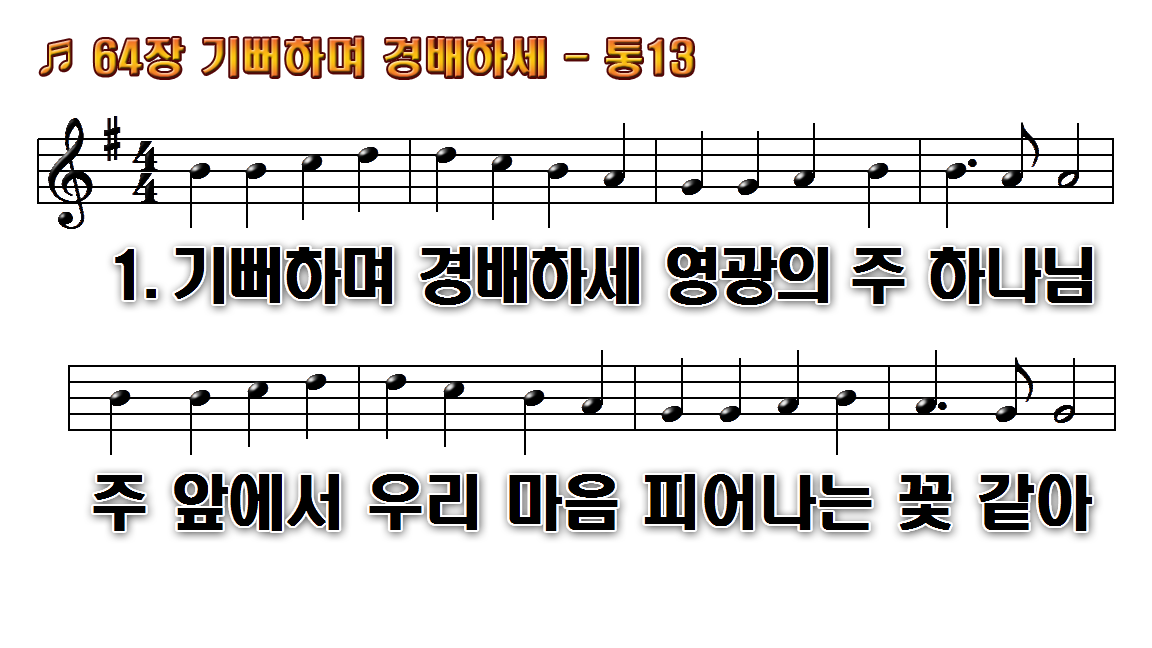 1.기뻐하며 경배하세 영광의 주
2.땅과 하늘 만물들이 주의 솜씨
3.우리 주는 사랑이요 복의
4.새벽 별의 노래 따라 힘찬
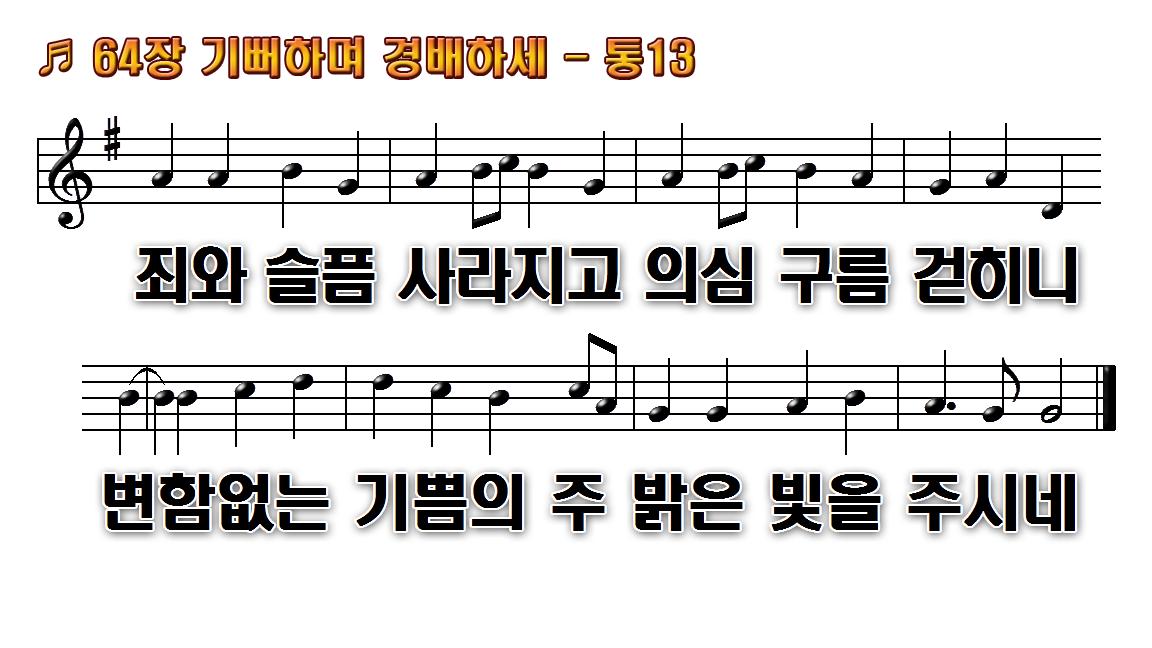 1.기뻐하며 경배하세 영광의 주
2.땅과 하늘 만물들이 주의 솜씨
3.우리 주는 사랑이요 복의
4.새벽 별의 노래 따라 힘찬
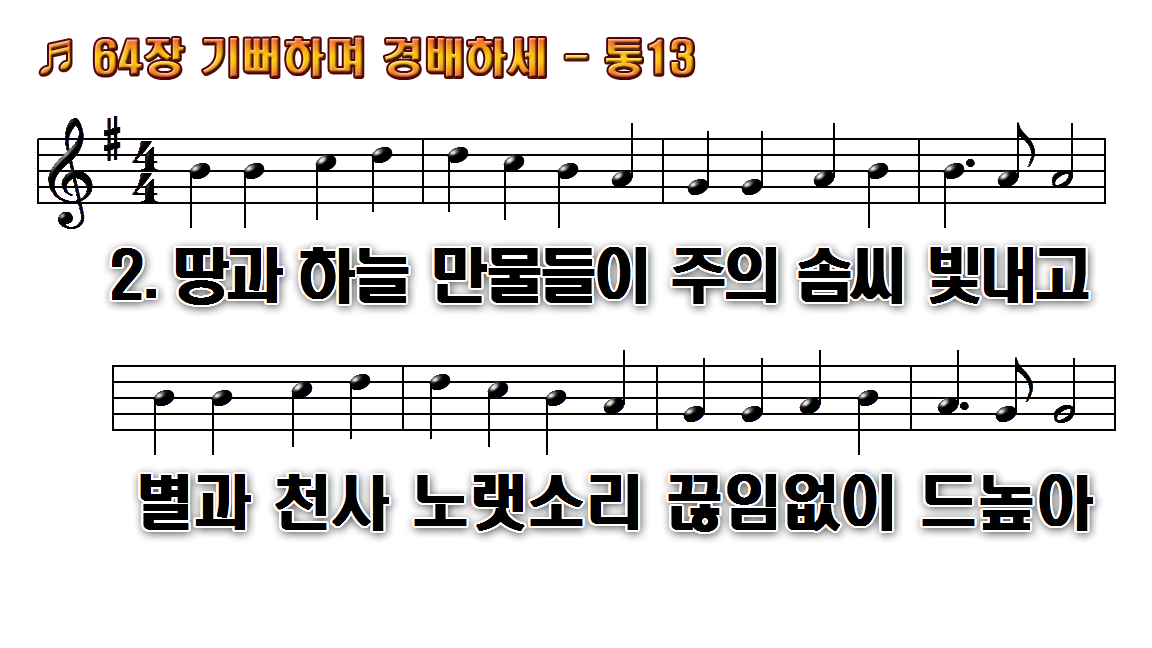 1.기뻐하며 경배하세 영광의 주
2.땅과 하늘 만물들이 주의 솜씨
3.우리 주는 사랑이요 복의
4.새벽 별의 노래 따라 힘찬
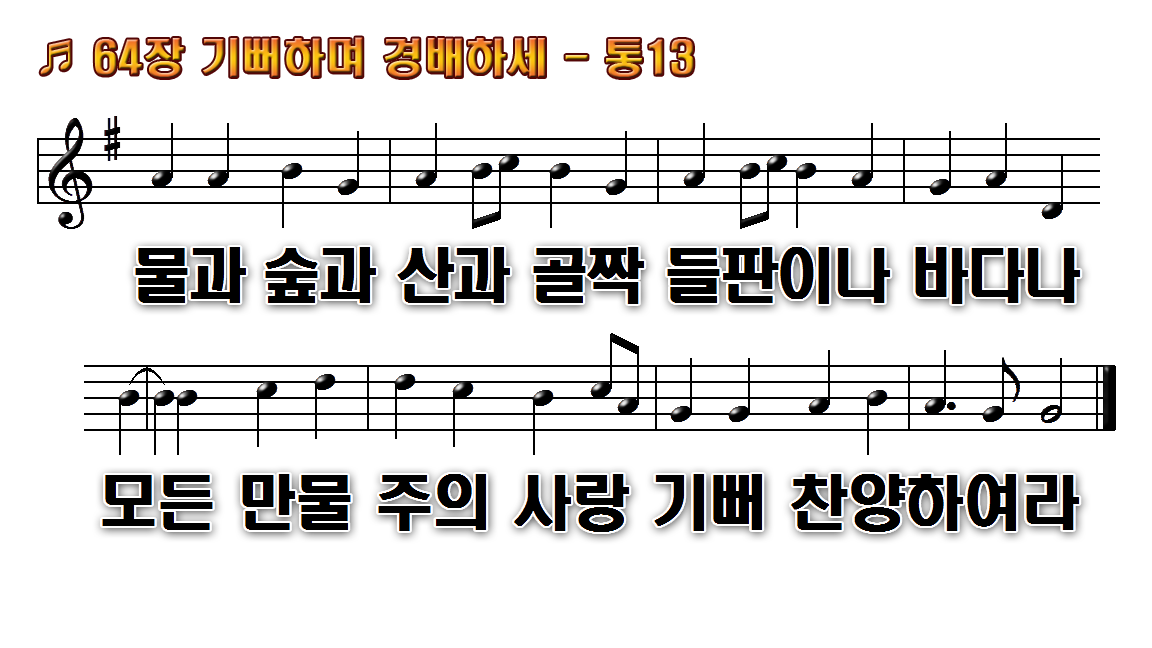 1.기뻐하며 경배하세 영광의 주
2.땅과 하늘 만물들이 주의 솜씨
3.우리 주는 사랑이요 복의
4.새벽 별의 노래 따라 힘찬
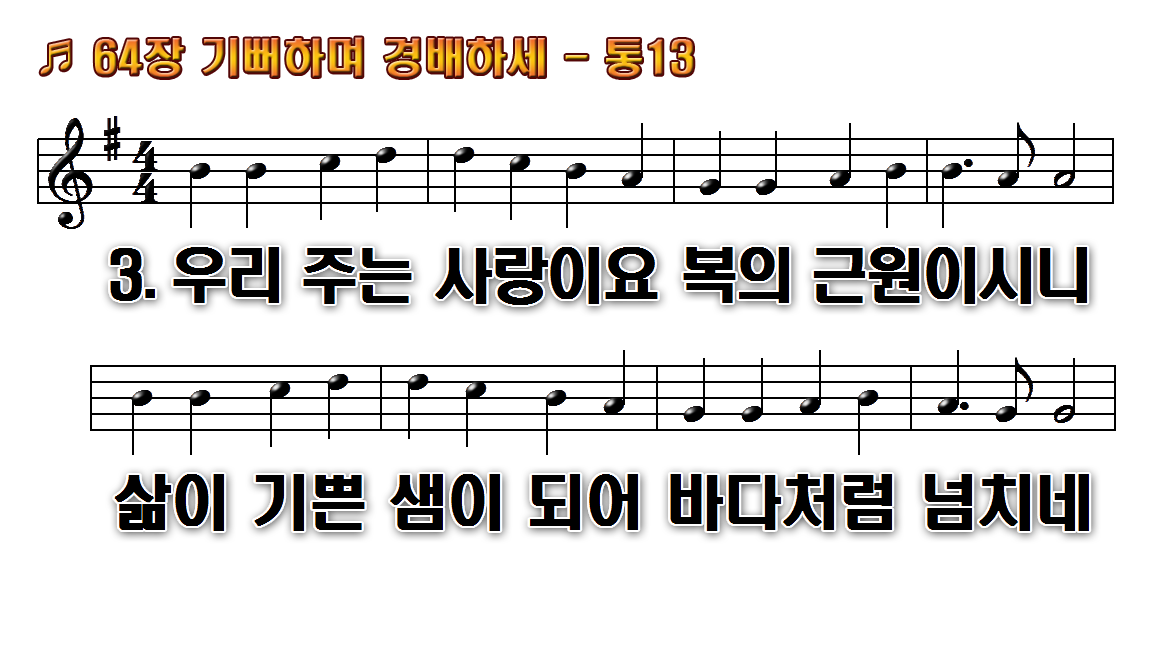 1.기뻐하며 경배하세 영광의 주
2.땅과 하늘 만물들이 주의 솜씨
3.우리 주는 사랑이요 복의
4.새벽 별의 노래 따라 힘찬
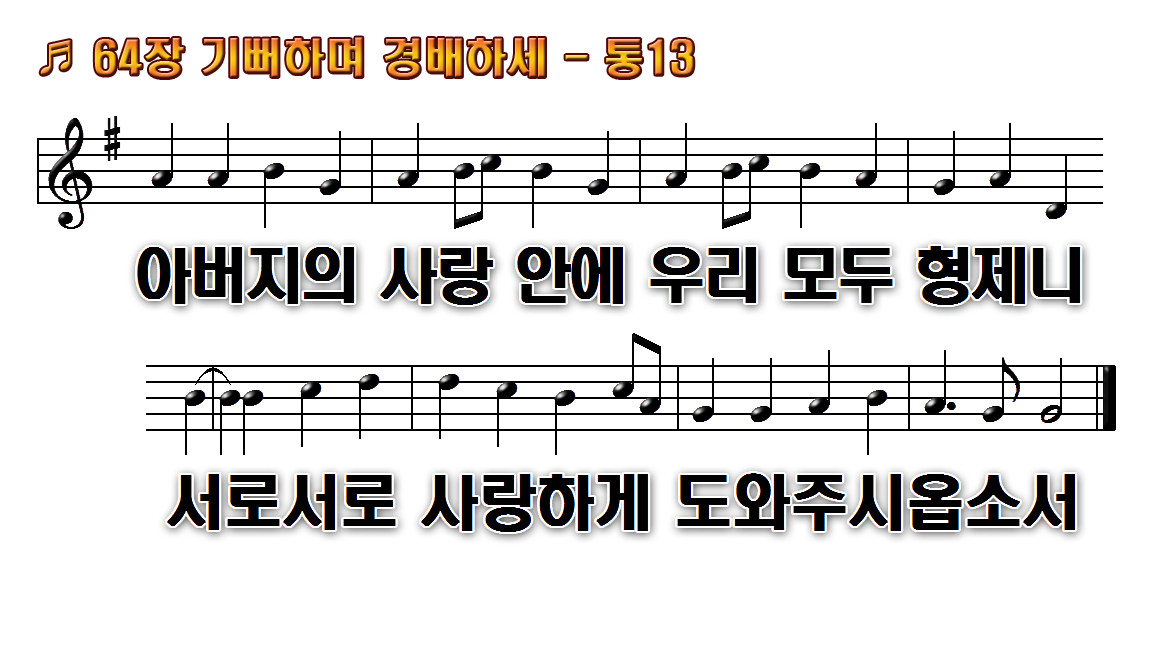 1.기뻐하며 경배하세 영광의 주
2.땅과 하늘 만물들이 주의 솜씨
3.우리 주는 사랑이요 복의
4.새벽 별의 노래 따라 힘찬
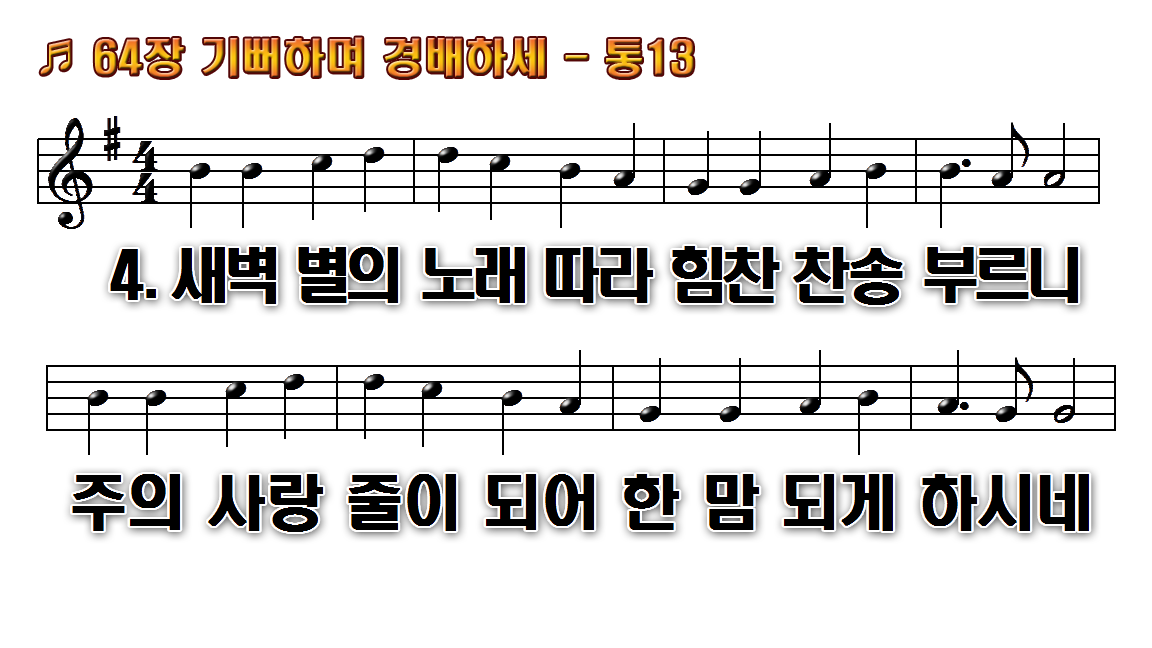 1.기뻐하며 경배하세 영광의 주
2.땅과 하늘 만물들이 주의 솜씨
3.우리 주는 사랑이요 복의
4.새벽 별의 노래 따라 힘찬
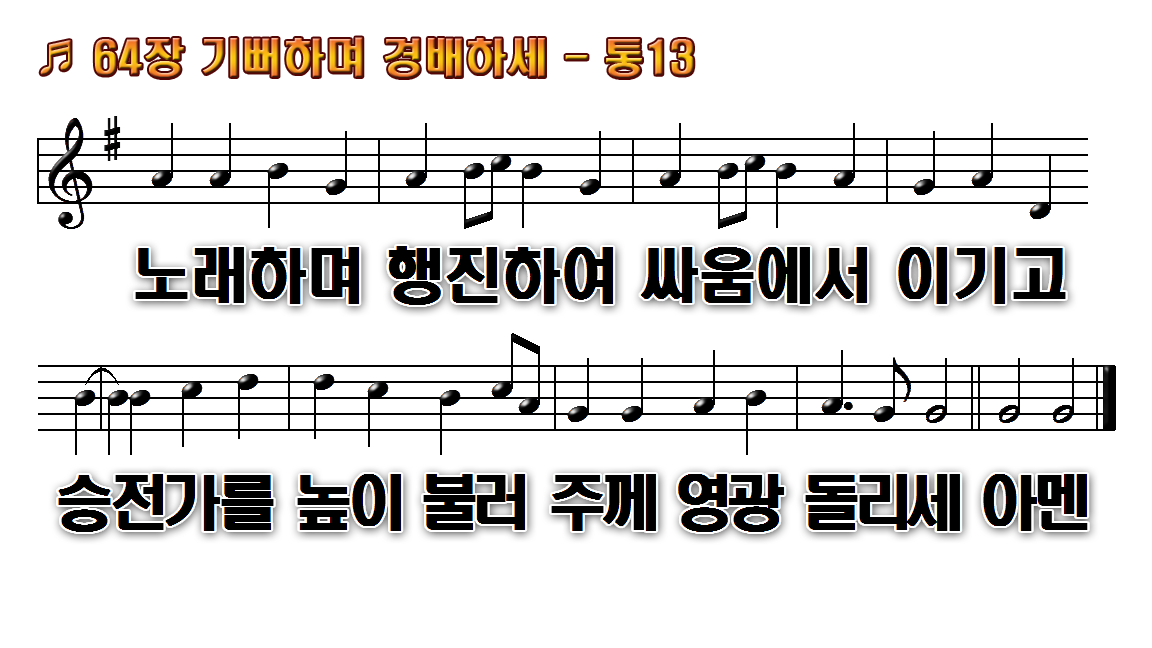 1.기뻐하며 경배하세 영광의 주
2.땅과 하늘 만물들이 주의 솜씨
3.우리 주는 사랑이요 복의
4.새벽 별의 노래 따라 힘찬